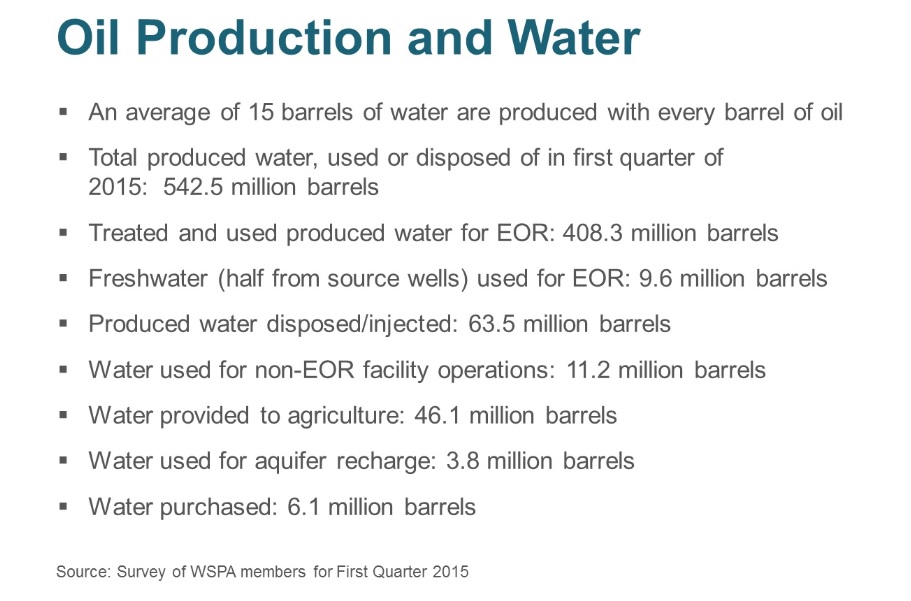 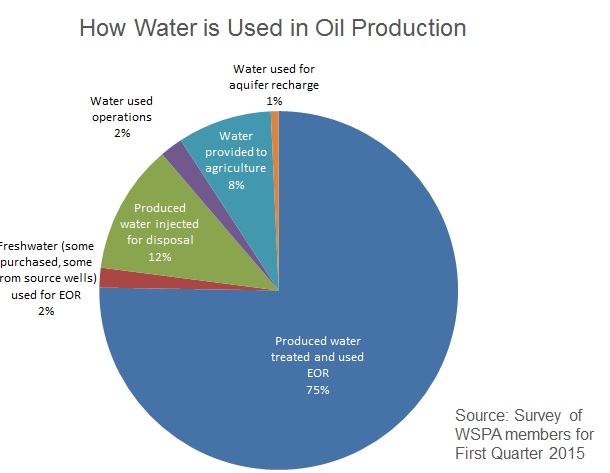 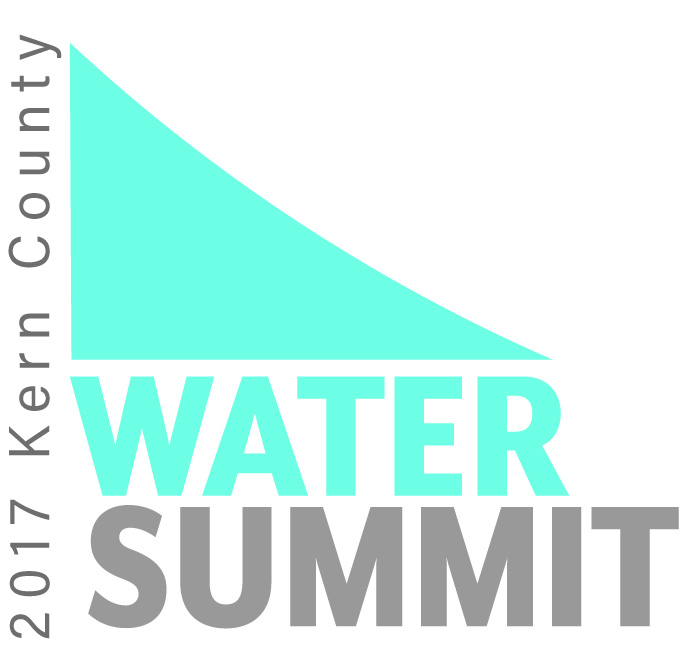 Presented by the Water Association of Kern County
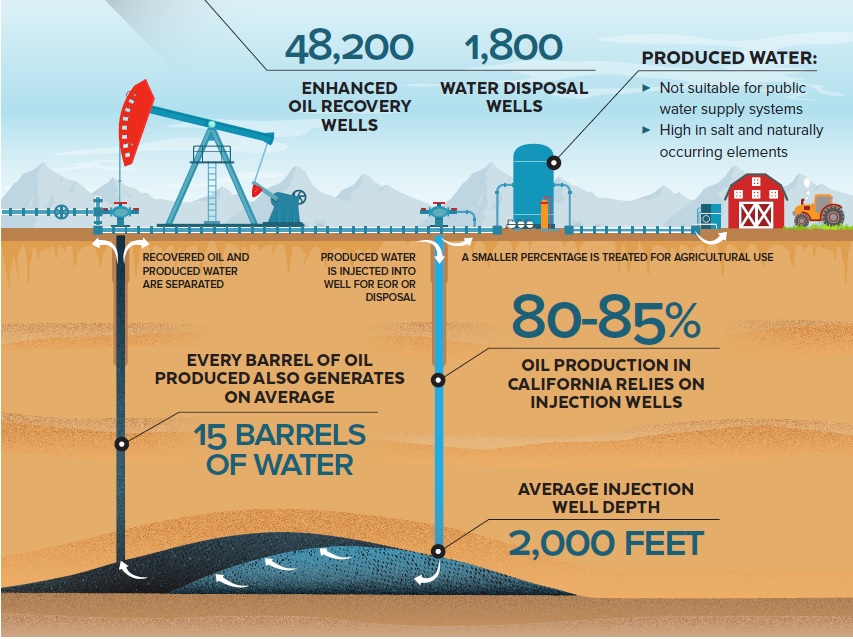 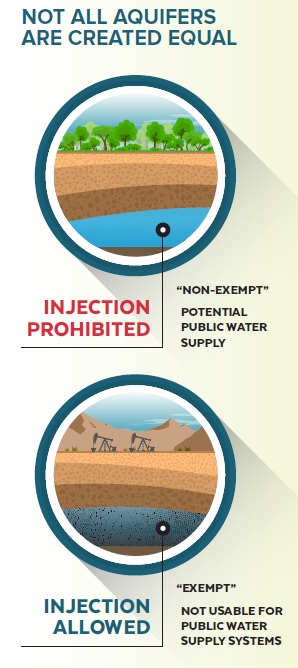 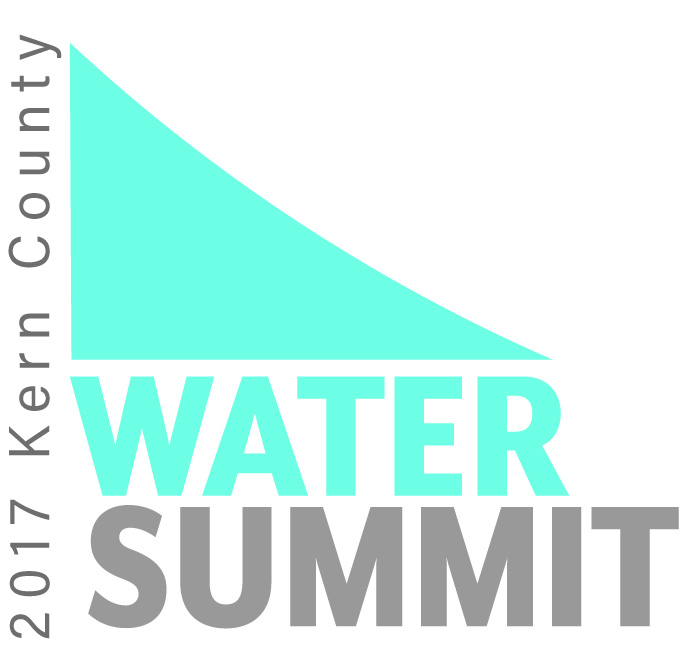 Presented by the Water Association of Kern County
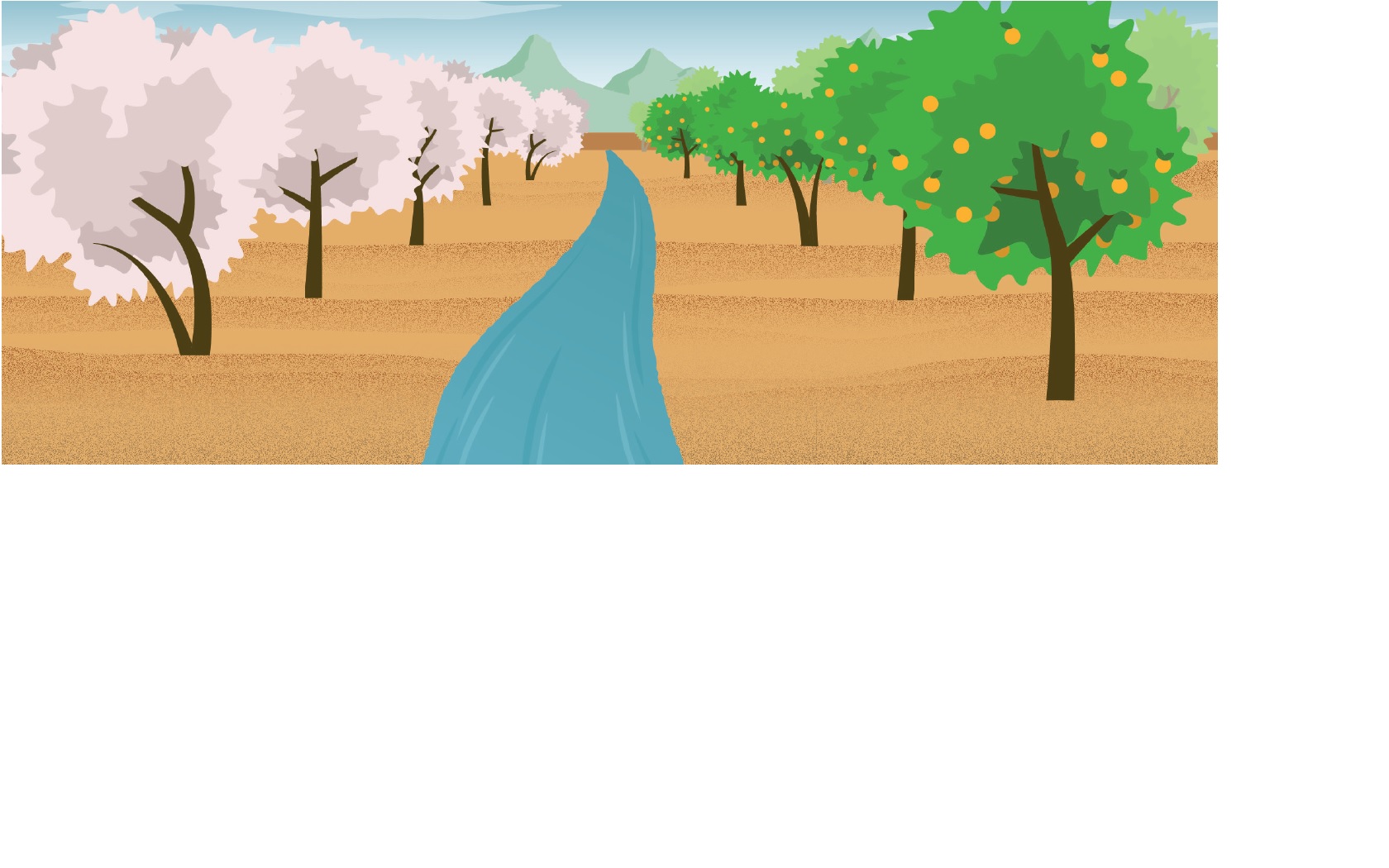 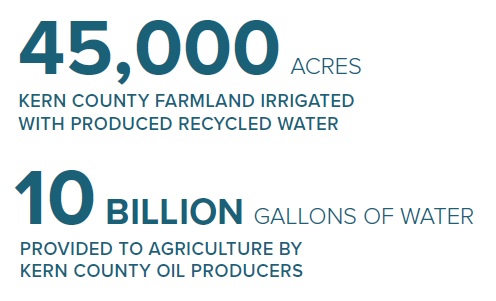 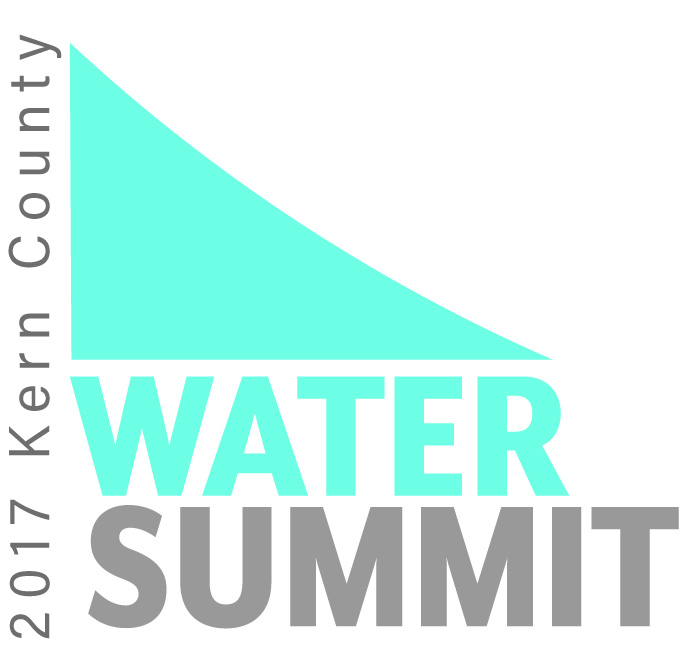 Presented by the Water Association of Kern County